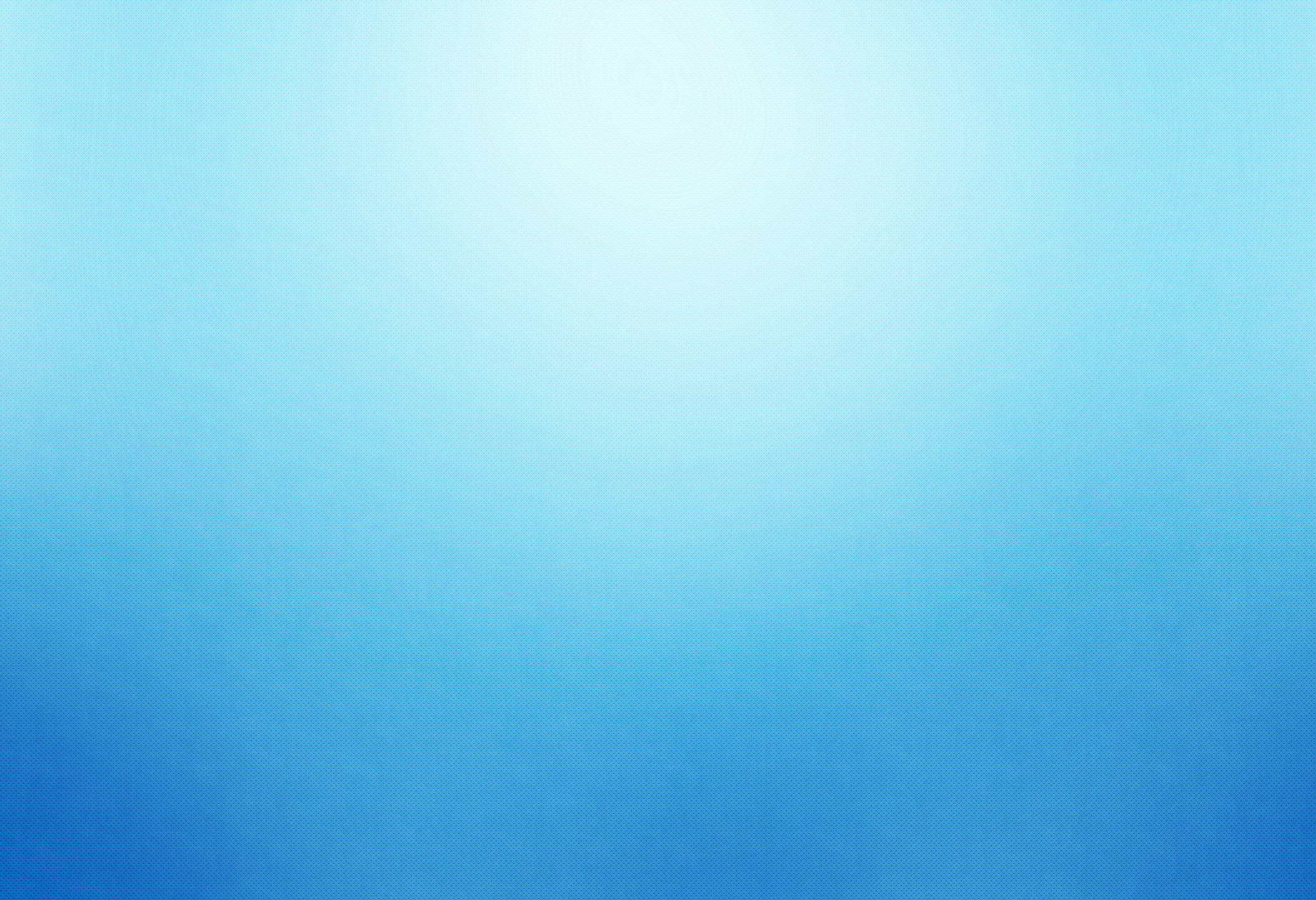 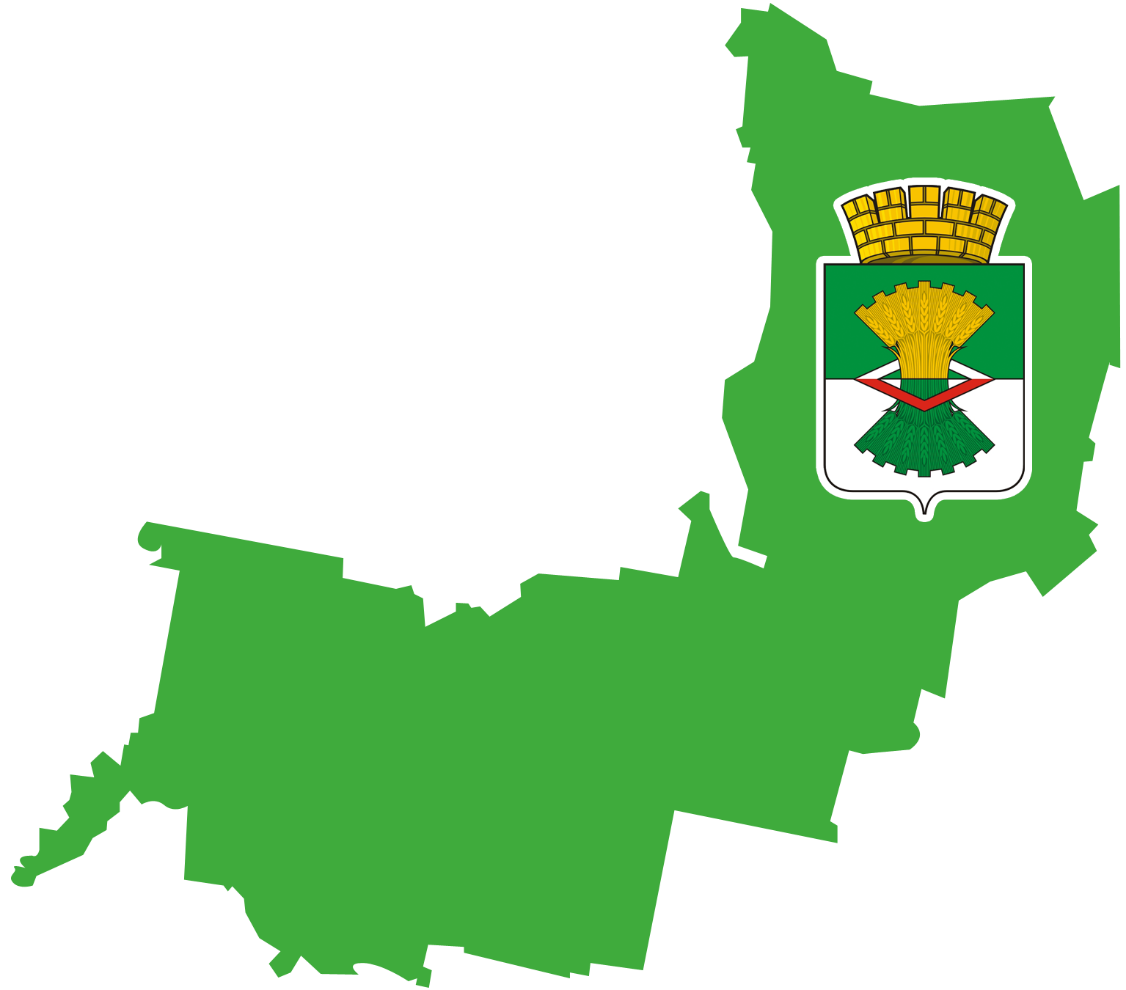 «Отчёт 
об исполнении бюджета Махнёвского 
муниципального образования 
за 2021 год»
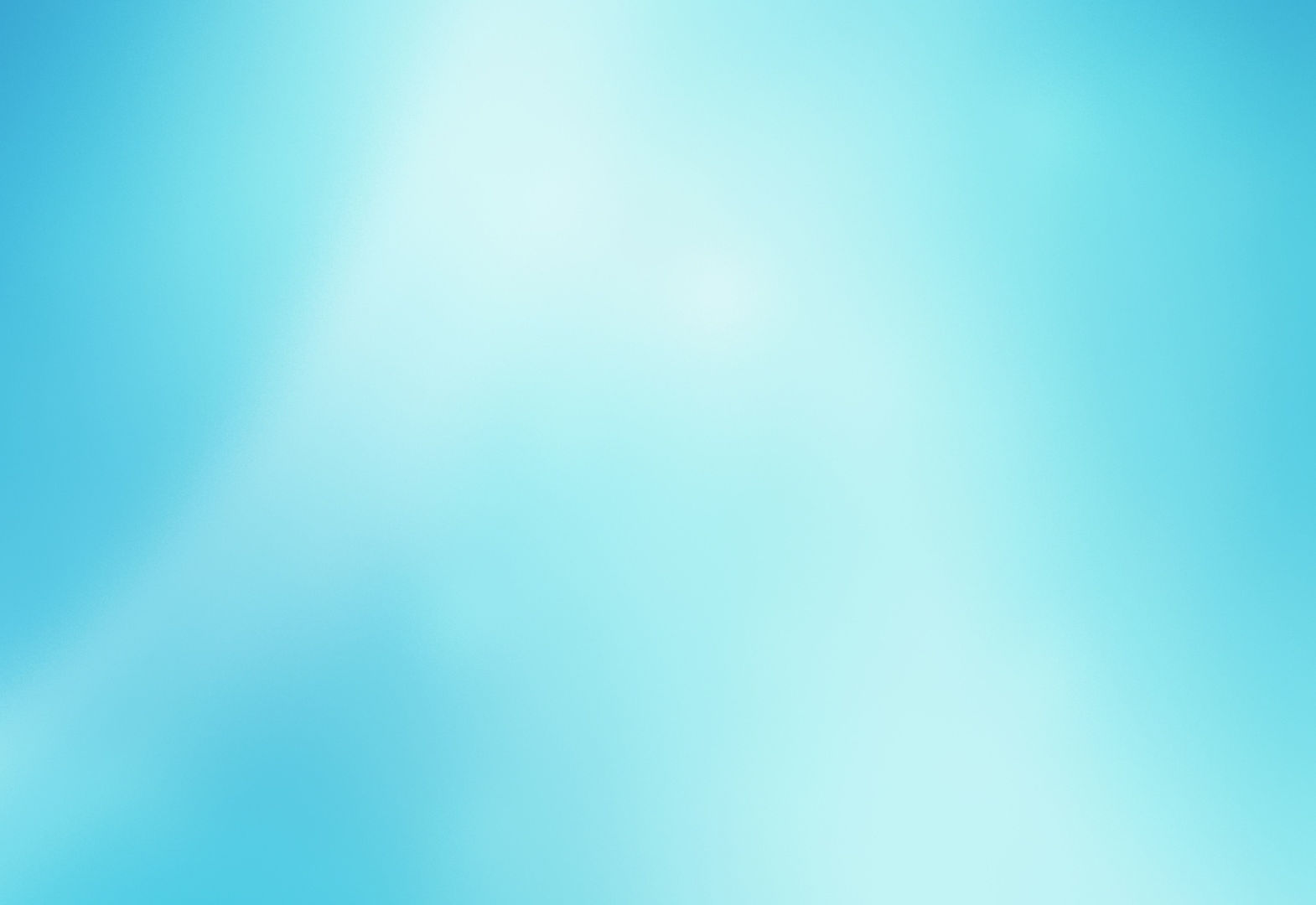 Уважаемые жители Махнёвского муниципального образования!
Представляем Вашему вниманию электронный документ об исполнении бюджета Махнёвского муниципального образования за 2021 год. В данном документе отражены основные параметры исполнения бюджета по доходам и расходам, объемы бюджетных ассигнований по разделам бюджетной классификации, достигнутые показатели, характеризующие результаты использования  средств местного бюджета. 
Администрация Махнёвского муниципального образования заинтересована в участии и обсуждении как можно большего числа жителей Махнёвского муниципального образования в бюджетном процессе. Для нас важно мнение каждого гражданина о формировании и использовании бюджетных средств.
Уже сегодня информация о всех стадиях бюджетного процесса, о плановых показателях бюджета Махнёвского муниципального образования и его исполнении доступна для всех заинтересованных пользователей и размещается на официальном сайте Махнёвского муниципального образования в сети Интернет.
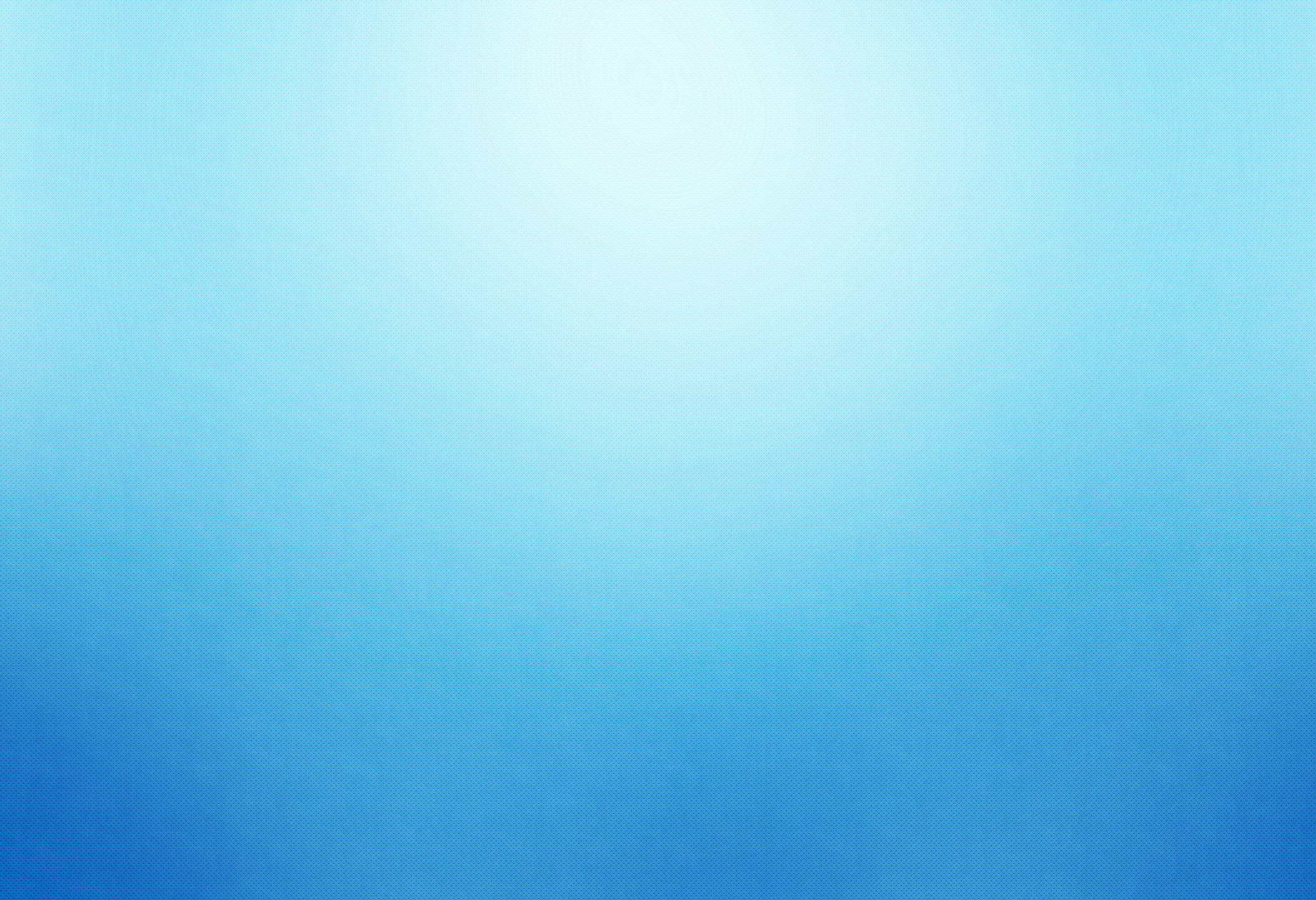 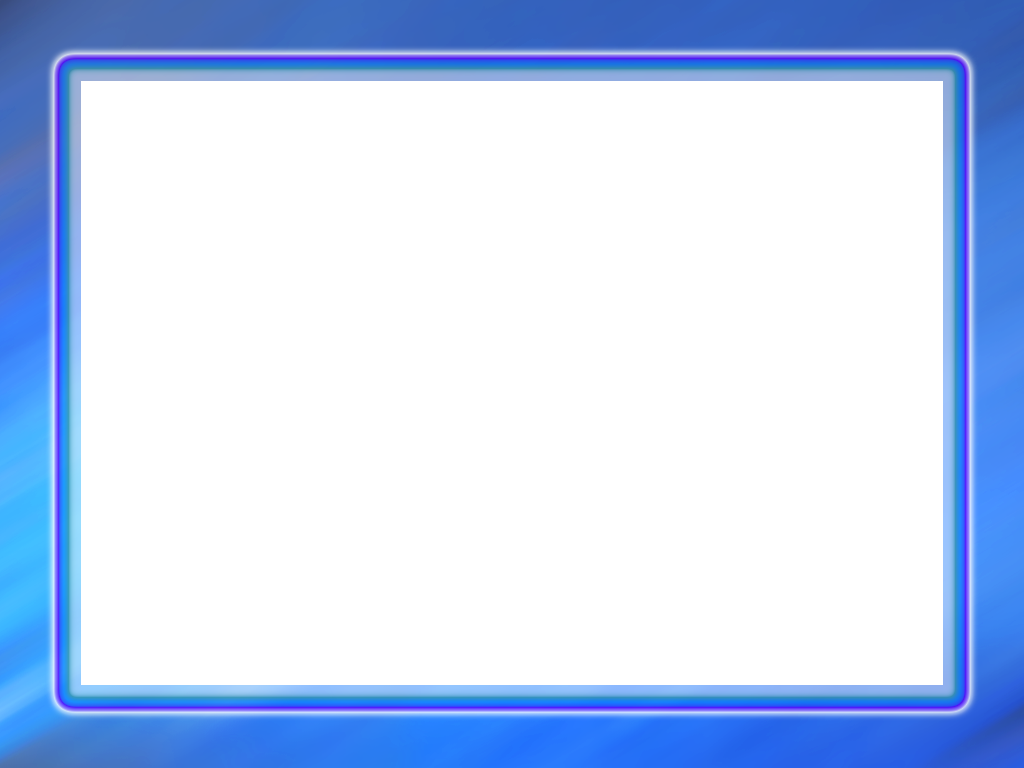 Основные понятия, определения и термины
История финансов свидетельствует, что бюджет не был присущ государству на всех стадиях его развития. Долгое время государство вообще не имело бюджета. Во всех европейских государствах, в том числе и России, собирались доходы и проводились расходы, т.е. на юридических нормах существовала система доходов и расходов. Полностью бюджет сформировался тогда, когда государство в свою финансовую деятельность ввело плановое начало — стало составлять систему доходов и расходов на определённый период.

Бюджет (Bydjet) в переводе с английского означало мешок. Когда палата общин в Англии 14-15 вв. утверждала субсидию королям, то перед окончанием заседания канцлер казначейства (министр финансов) открыл портфель, в котором хранилась бумага с соответствующим законопроектом. Это действие условно называлось открытием бюджета. С конца 17 в. бюджетом стал называться документ, который содержал, утверждаемый парламентом, план доходов и расходов государства. Этот документ также называли «росписью денежных доходов и расходов государства», «сметой доходов и расходов государства», «государственной росписью».
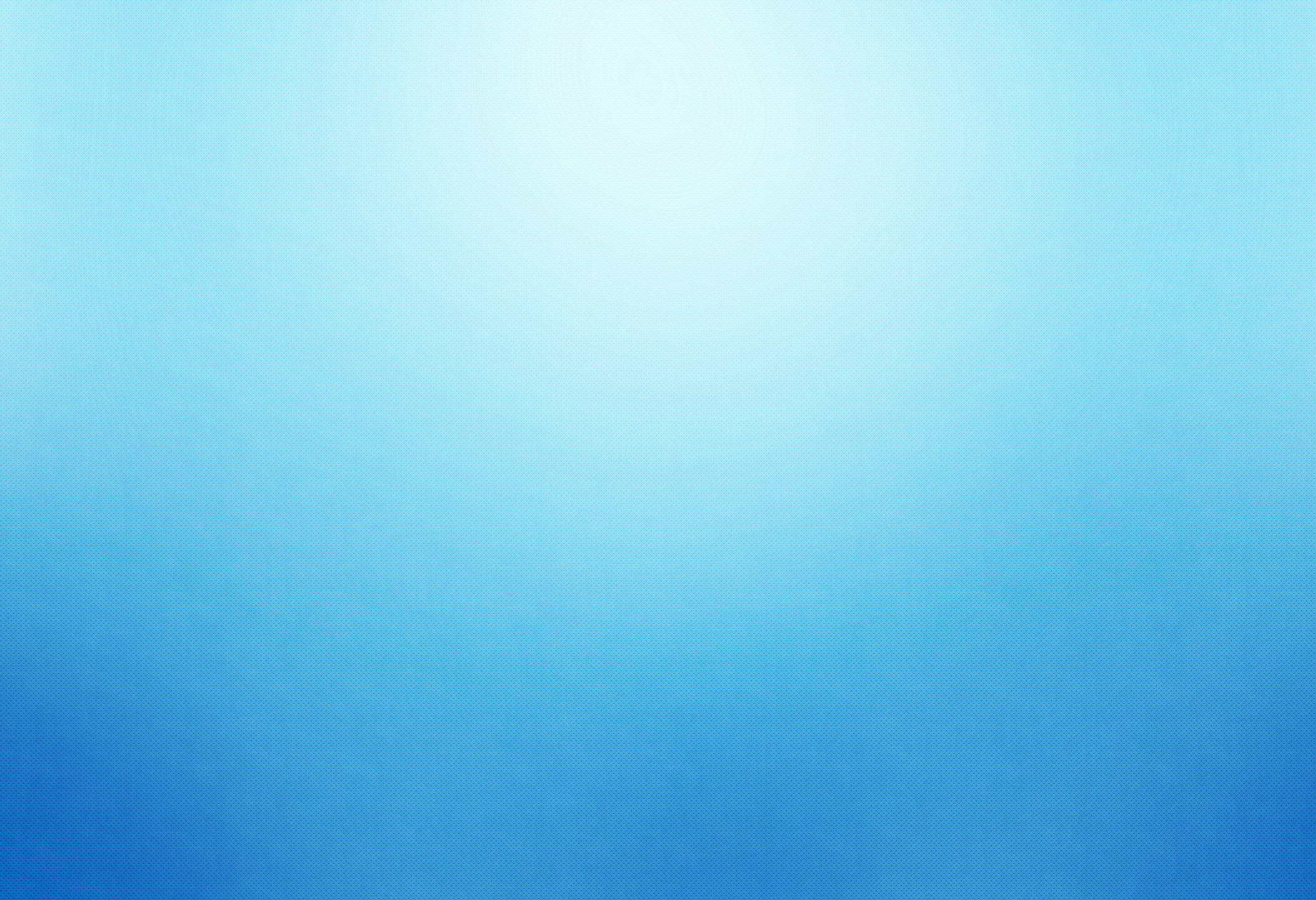 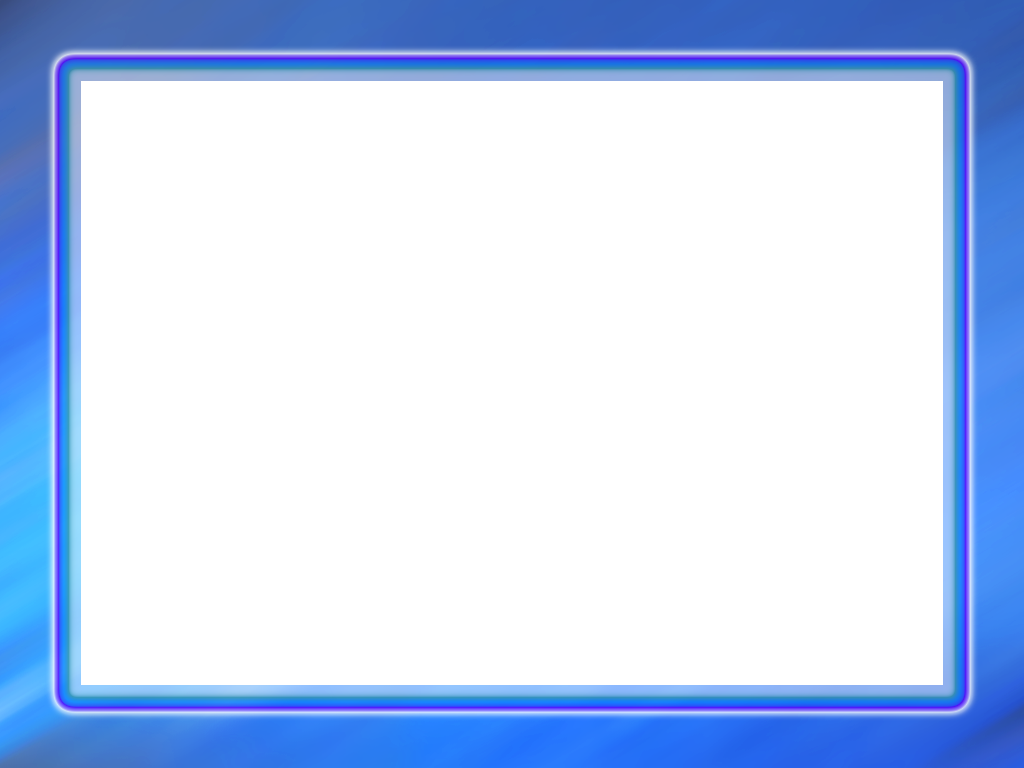 ДОХОДЫ БЮДЖЕТА
Доходы бюджета - поступающие в бюджет денежные средства, за исключением средств, являющихся в соответствии с настоящим Кодексом источниками финансирования дефицита бюджета;
•Налог на доходы физических лиц 
•Налог на имущество физических лиц 
•Земельный налог 
•Единый налог на вмененный доход 
•Прочие налоговые доходы
Налоговые доходы
•Доходы от сдачи в аренду земельных участков
•Доходы от сдачи в аренду имущества 
•Доходы от оказания платных услуг и компенсации затрат государства 
•Плата за негативное воздействие на окружающую среду
•Доходы от реализации муниципального имущества и земельных участков 
•Штрафы, санкции, возмещение ущерба 
•Прочие неналоговые доходы
Неналоговые доходы
•Дотации 
•Субсидии 
•Субвенции 
•Прочие межбюджетные трансферты
Безвозмездные поступления
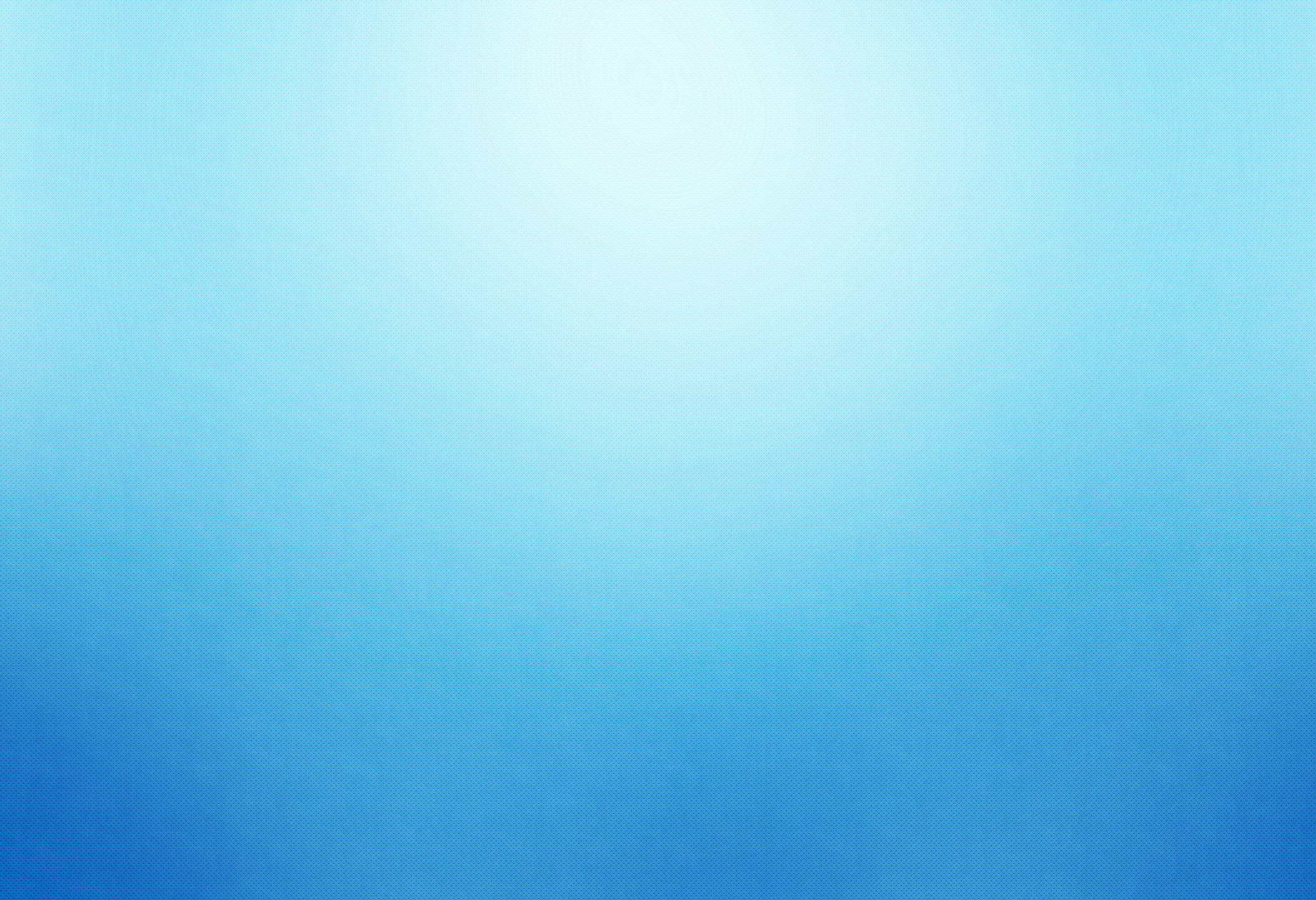 РАСХОДЫ БЮДЖЕТА
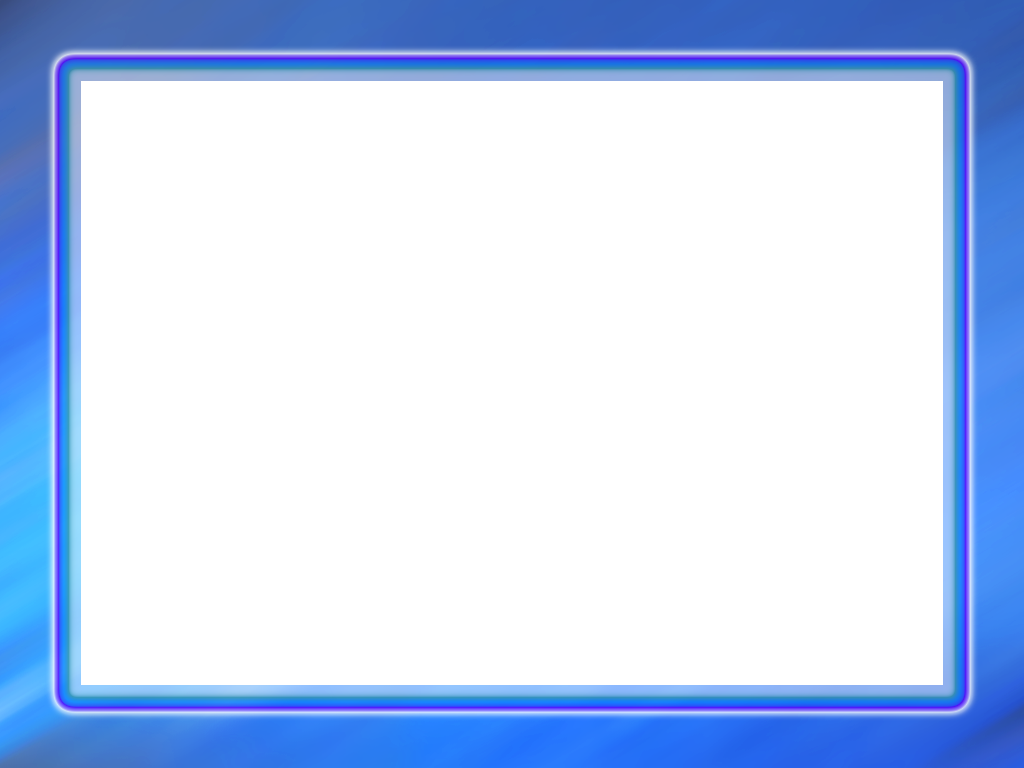 Расходы бюджета – это денежные средства, направляемые на финансовое обеспечение задач и функций государства (органов местного самоуправления).
Структура расходов:
Ведомства:
Подразделы:
Муниципальные программы
• Администрация;

• Финансовый отдел;

• Дума;
 
• ТИК;

• Контрольное управление;
• Общегосударственные вопросы;
• Национальная оборона;
• Национальная безопасность и правоохранительная деятельность;
• Национальная экономика;
• ЖКХ;
• Охрана окружающей среды;
• Образование;
• Культура, кинематография
• Социальная политика;
• Физическая культура и спорт;
• Средства массовой информации;
• Обслуживание муниципального долга;
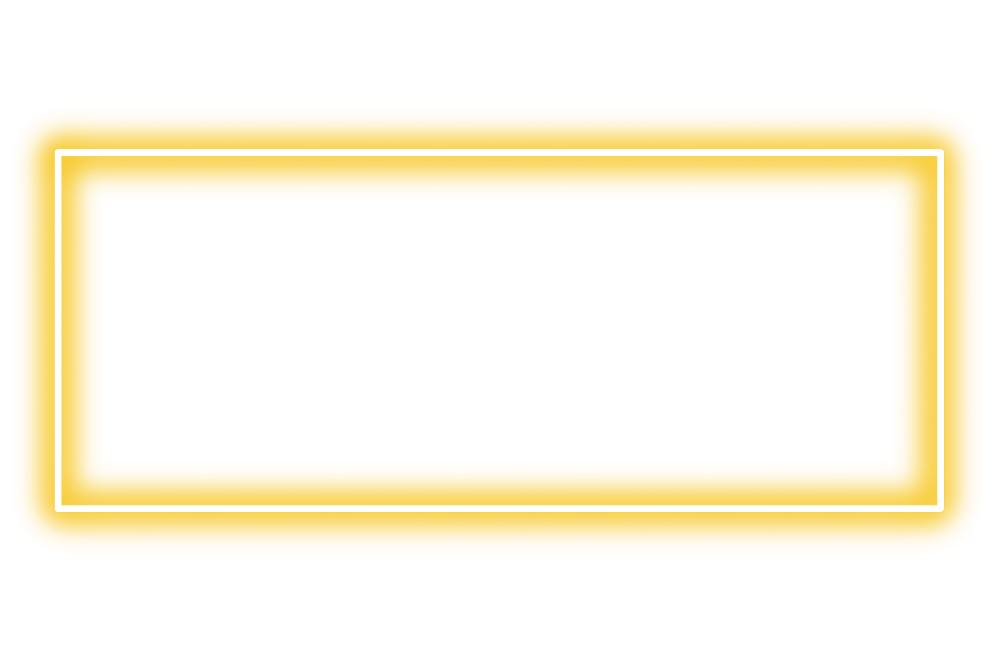 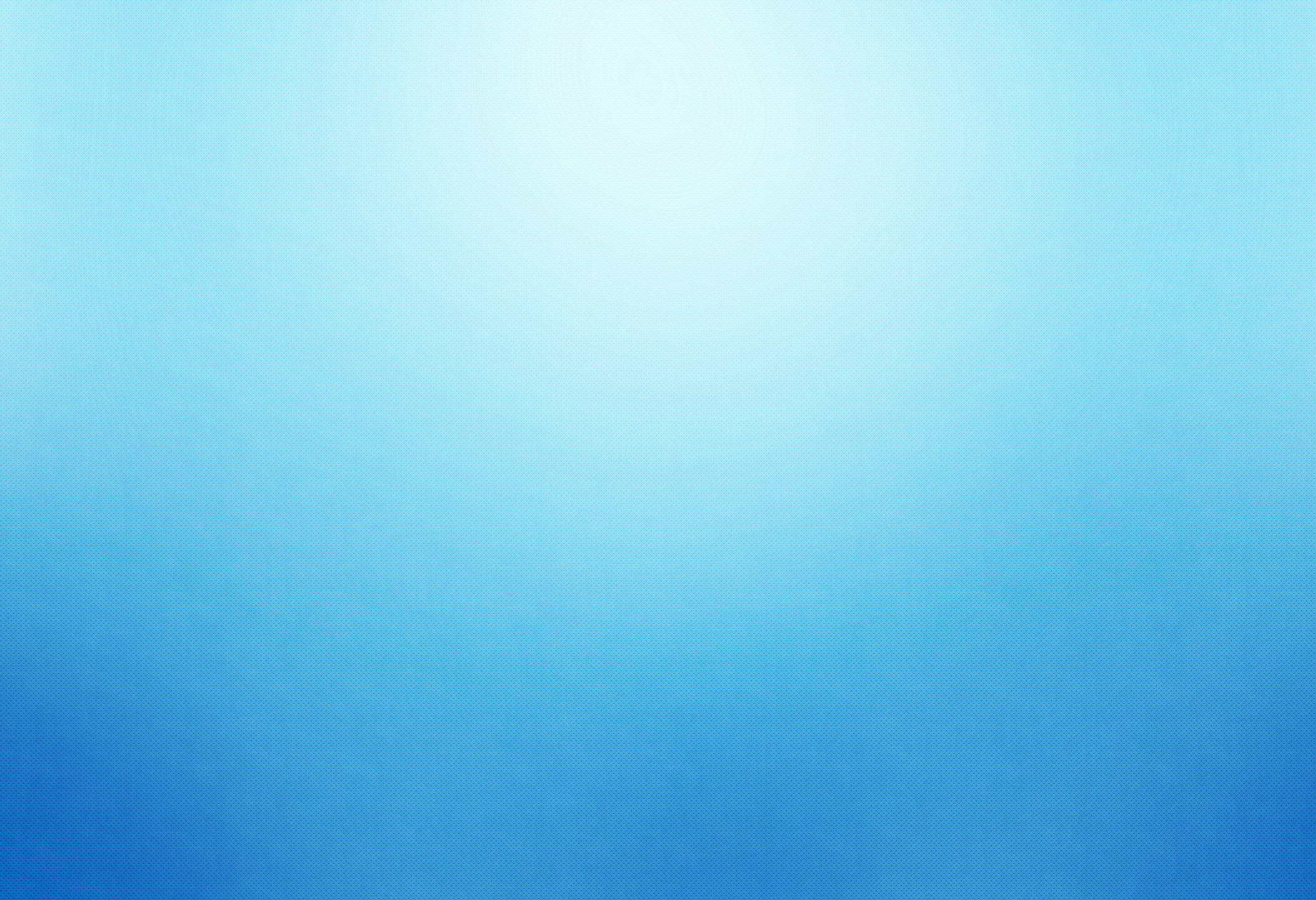 Сбалансированность бюджета. 
Дефицит, профицит.
СБАЛАНСИРОВАННЫЙ БЮДЖЕТ – объем предусмотренных бюджетом расходов соответствует суммарному объему доходов бюджета и поступлений из источников финансирования его дефицита.
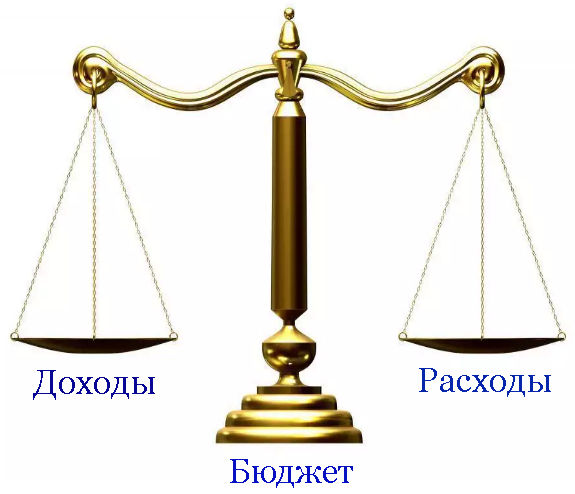 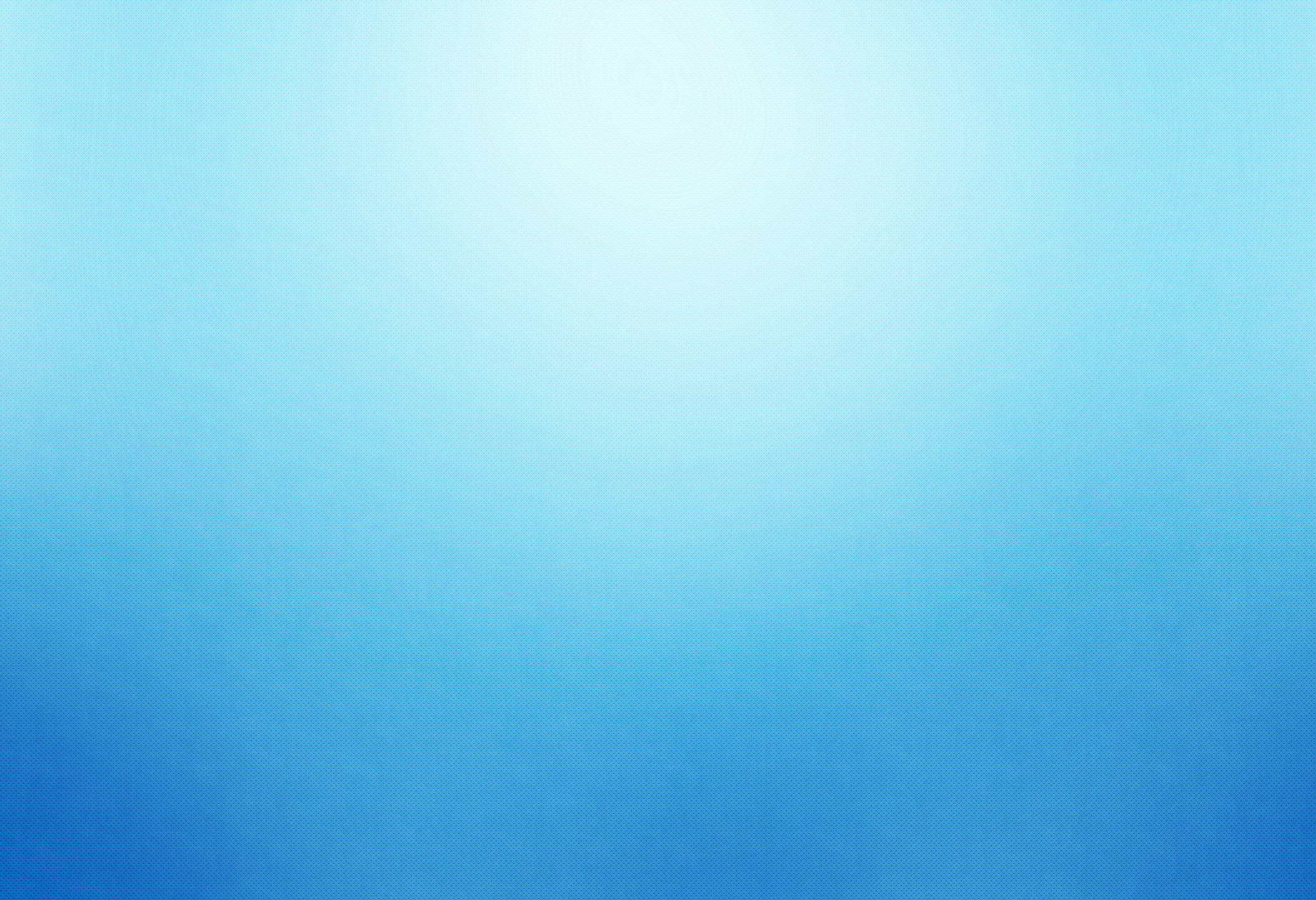 Дефицит бюджета - превышение расходов бюджета над его доходами
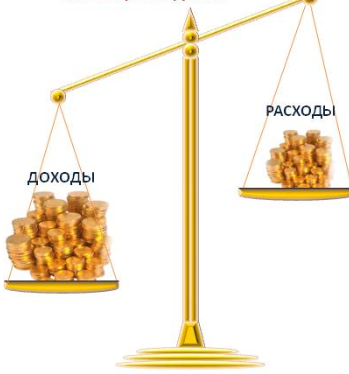 Профицит бюджета - превышение доходов бюджета над его расходами
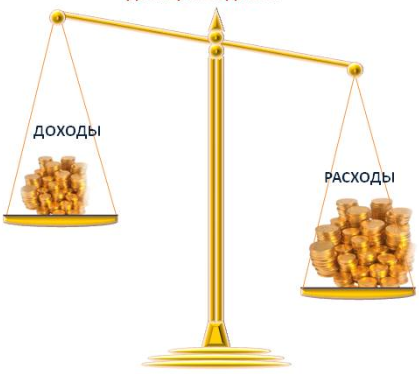 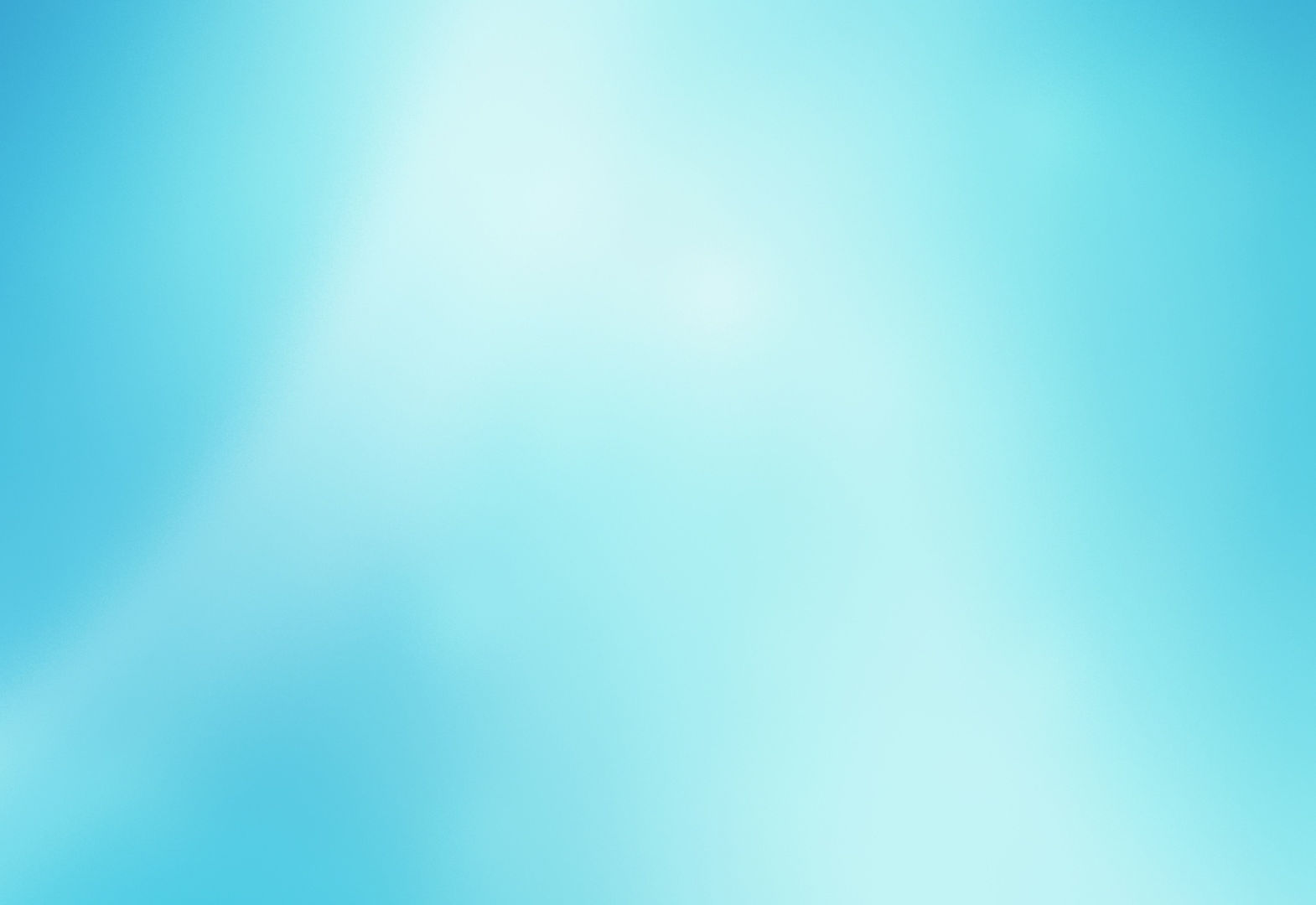 Исполнение бюджета Махнёвского муниципального образования за 2021 год
в тысячах рублей
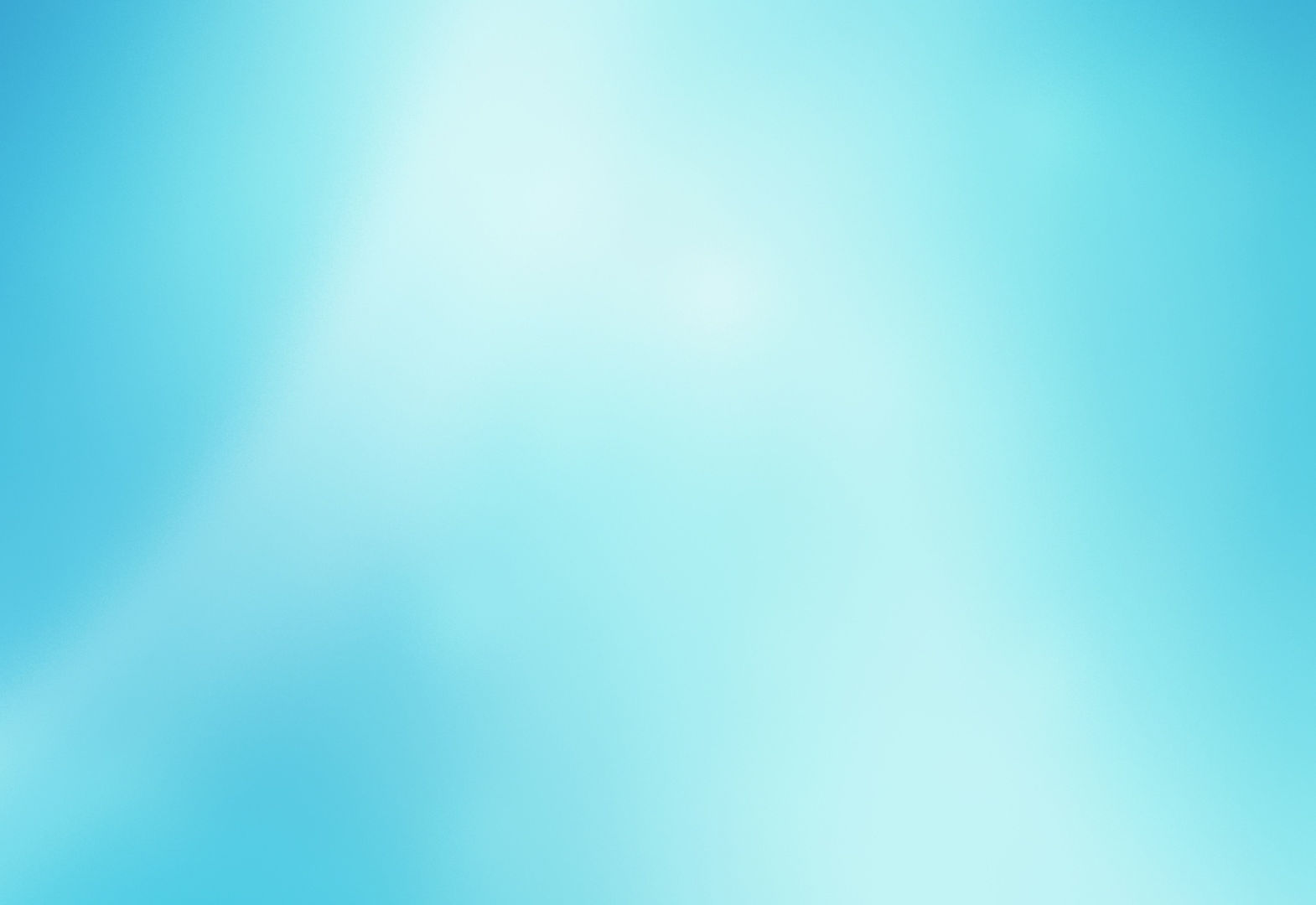 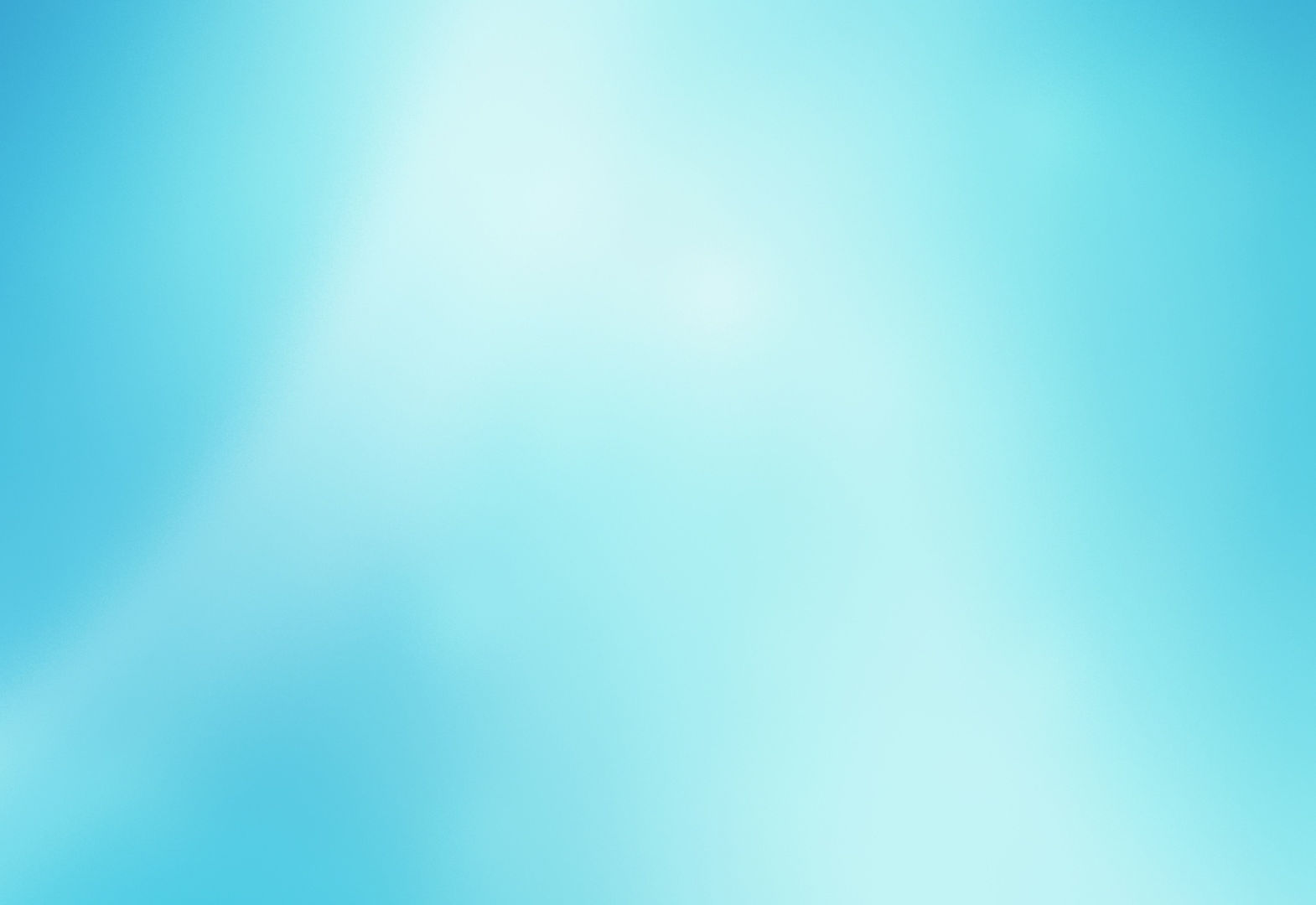 в тысячах рублей
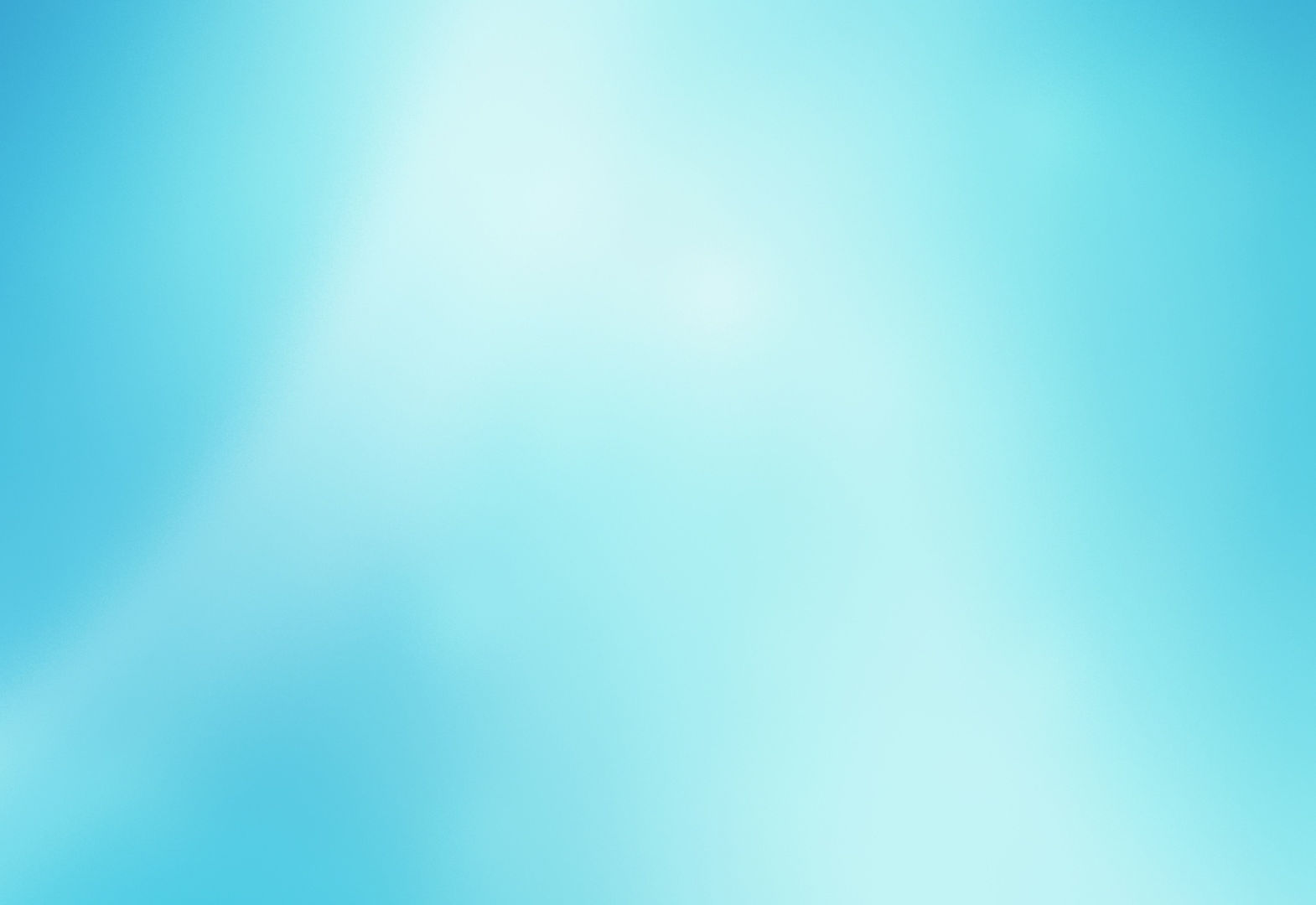 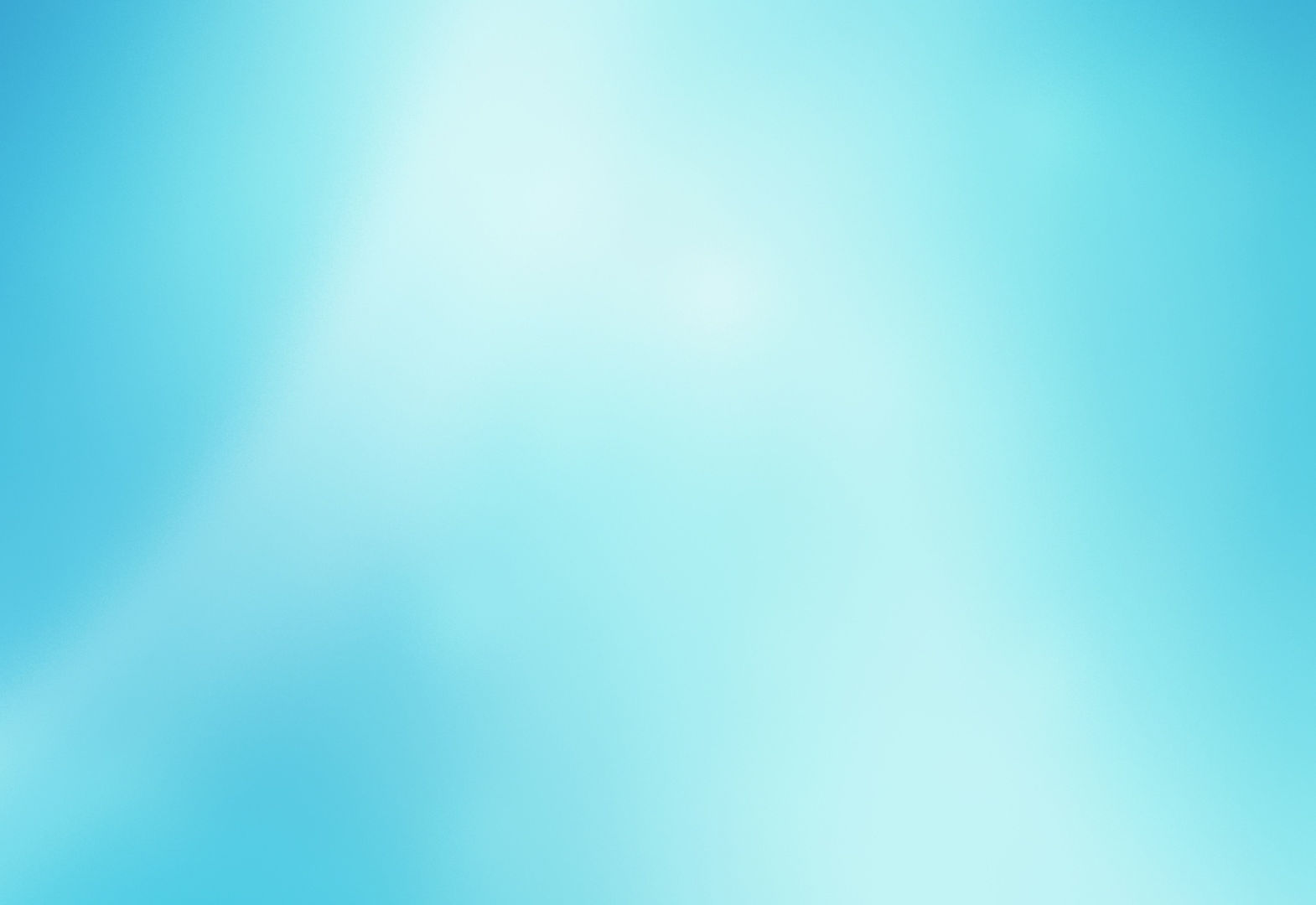 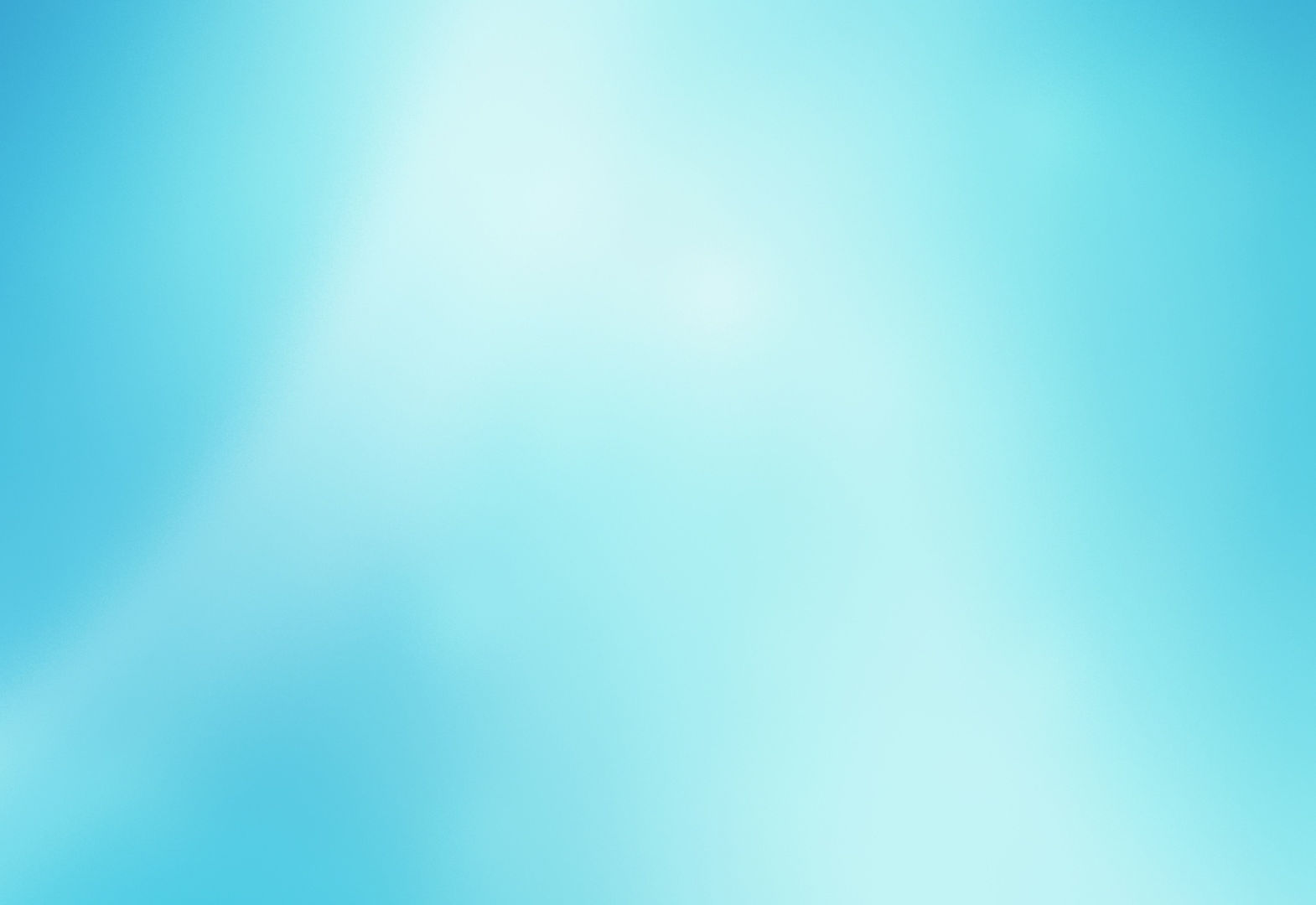 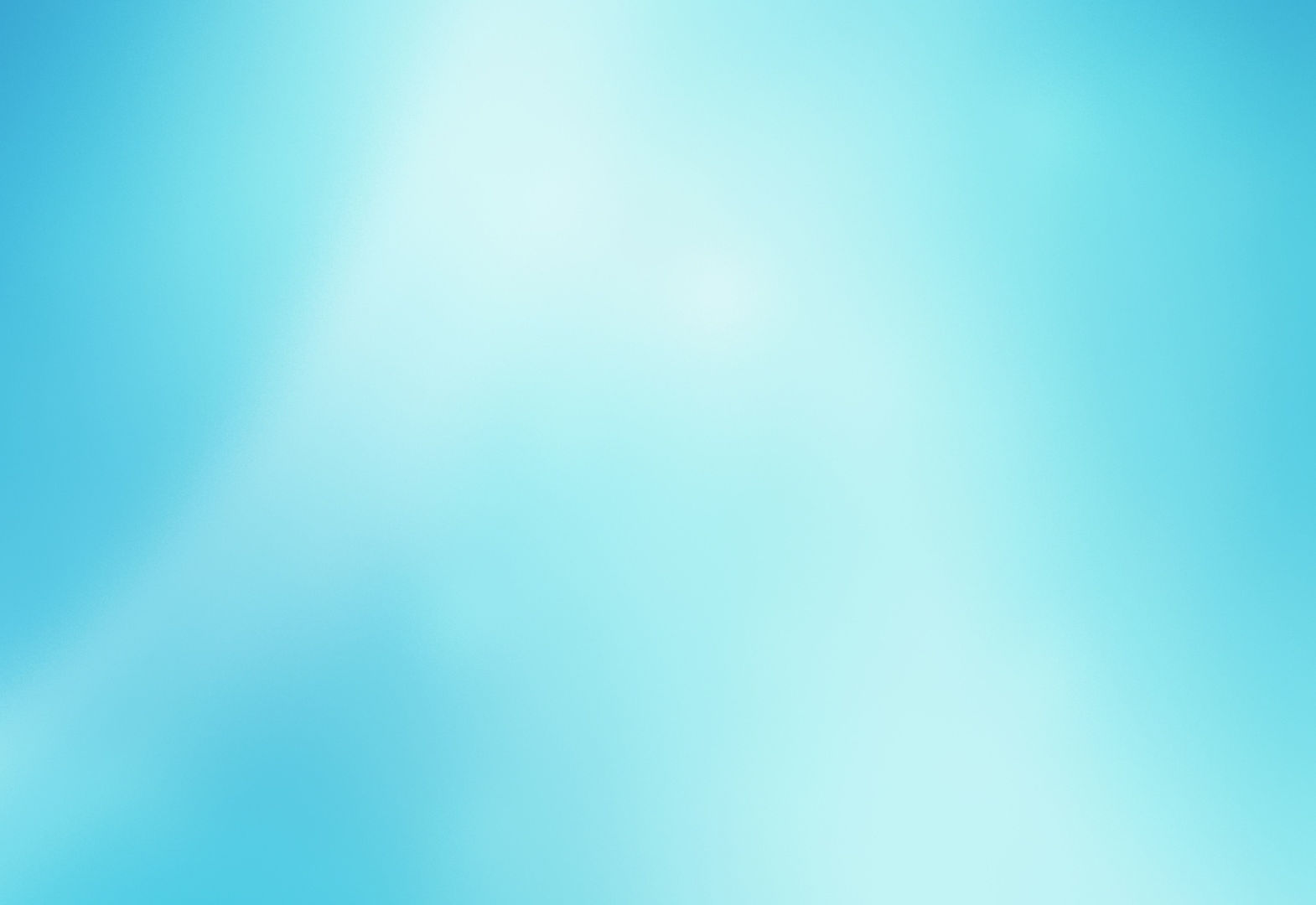 Состояние муниципального долга
в тысячах рублей
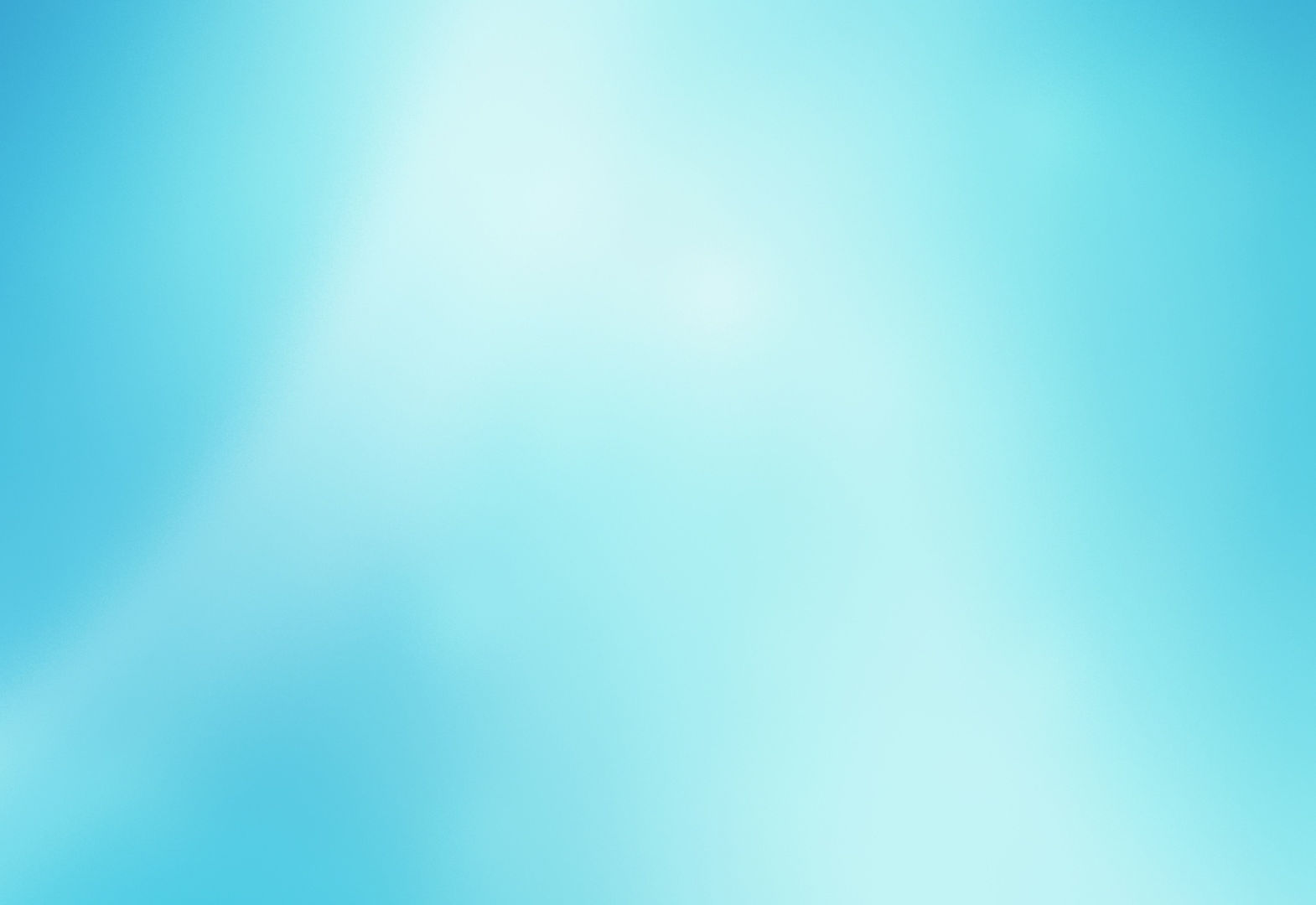 Динамика исполнения доходной части бюджета
в тысячах рублей
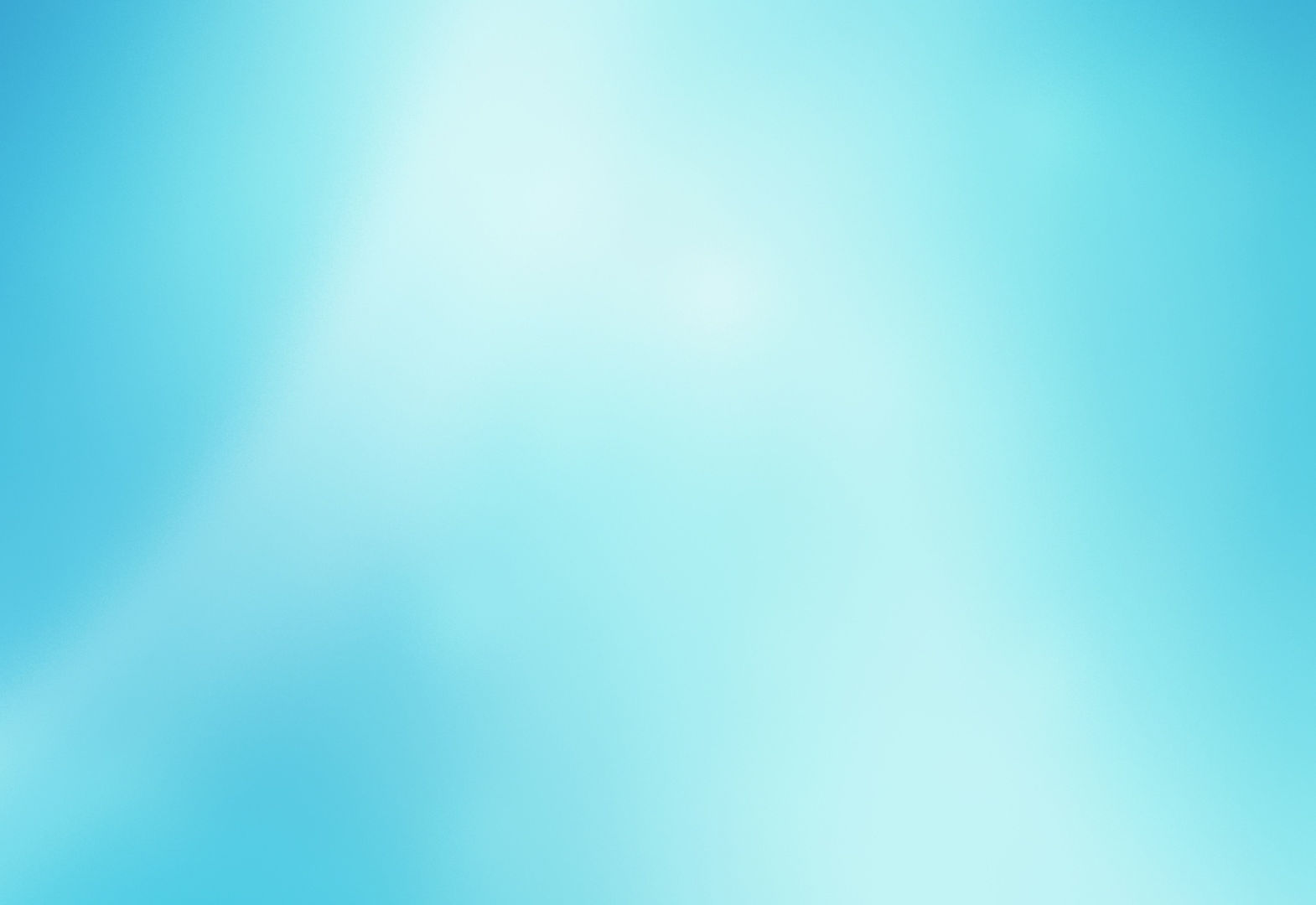 Динамика исполнения расходной части бюджета
в тысячах рублей
2020
2021
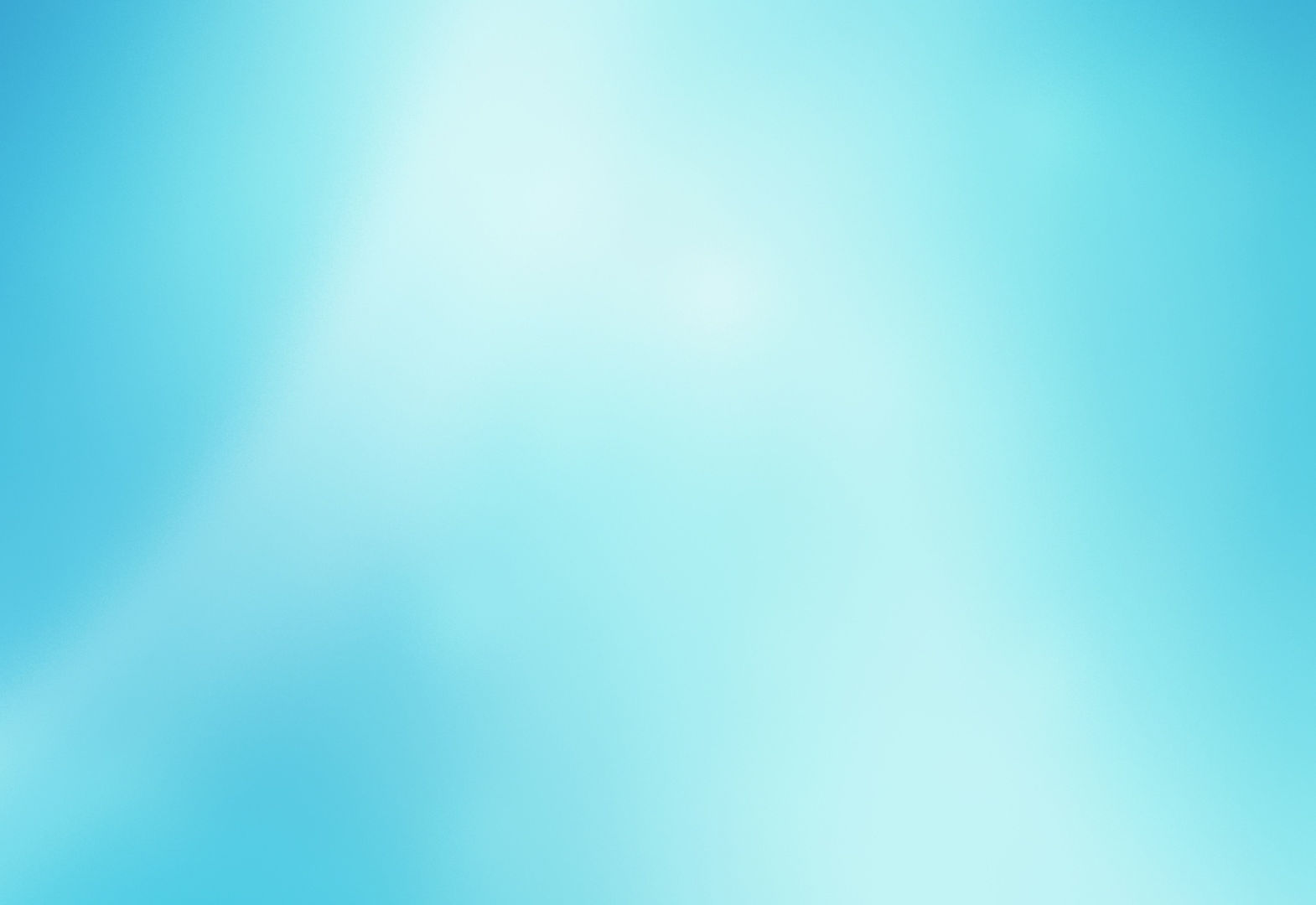 Сведения об исполнении доходной части бюджета Махнёвского муниципального образования
за 2021  годы в сравнении с другими городскими округами
в тысячах рублей
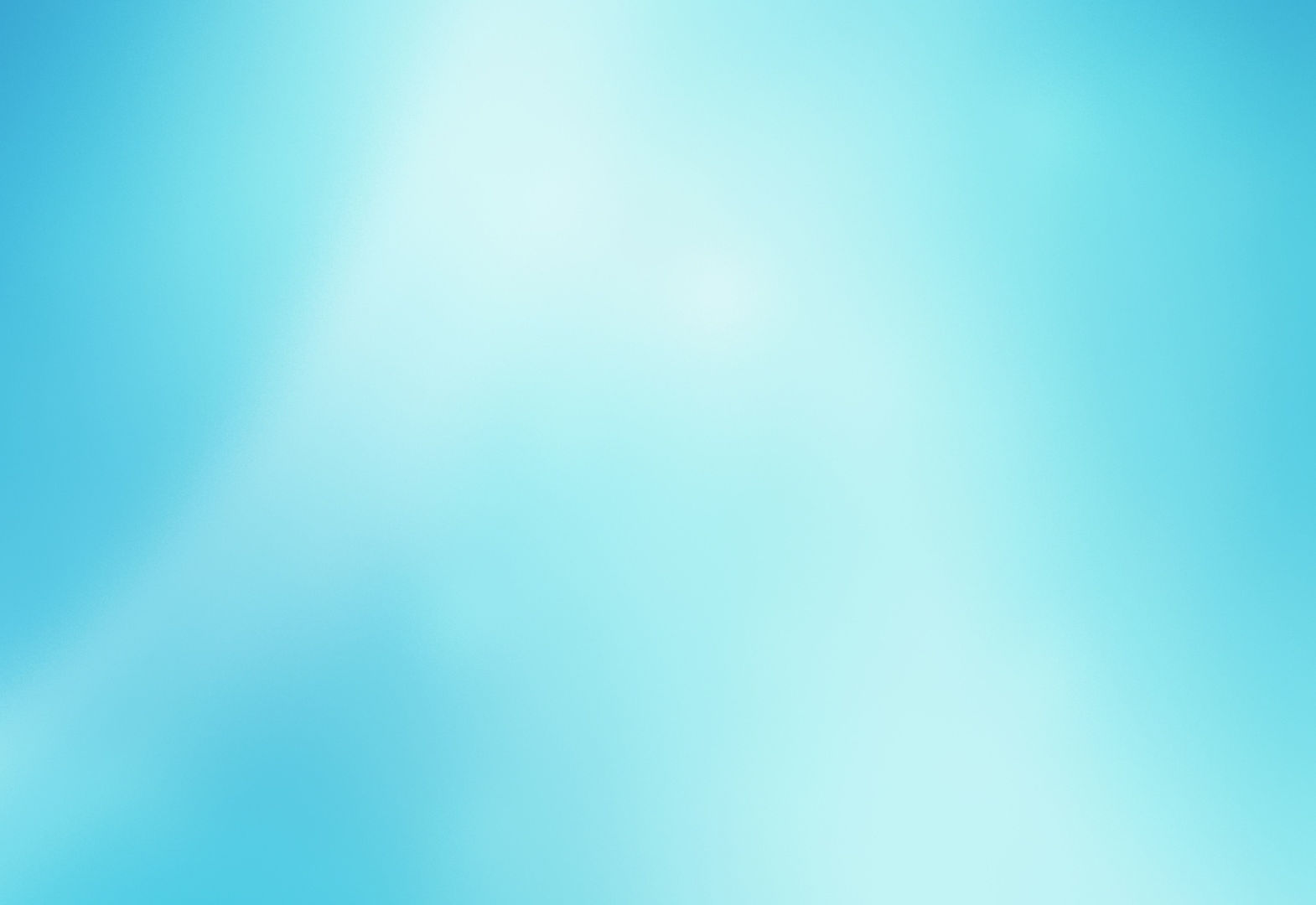 Сведения об исполнении расходной части бюджета Махнёвского муниципального образования
за 2021 годы в сравнении с другими городскими округами
в тысячах рублей
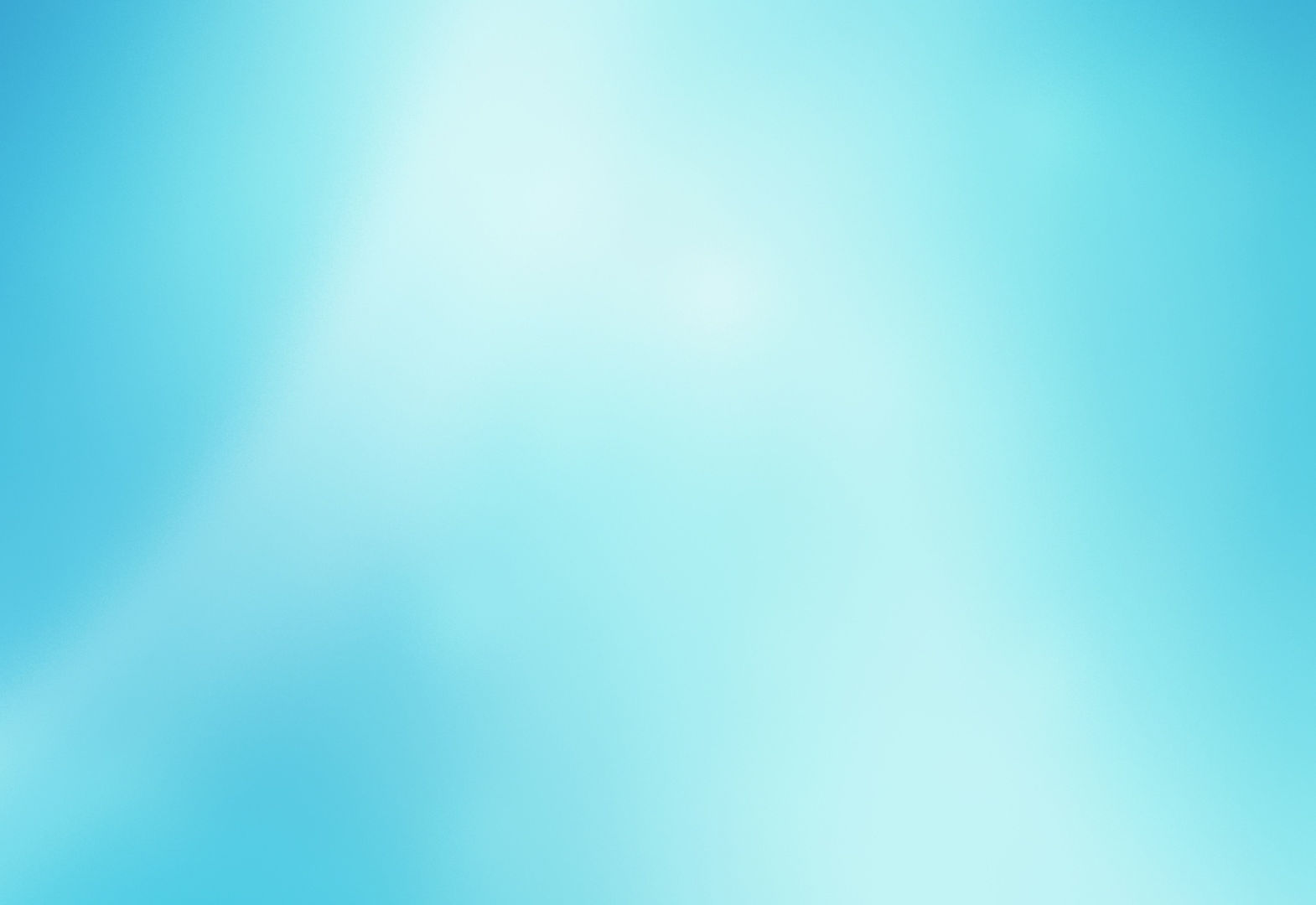 Исполнение расходной части бюджета по разделам
Исполнение расходной части бюджета в 2021 году в разрезе муниципальных программ
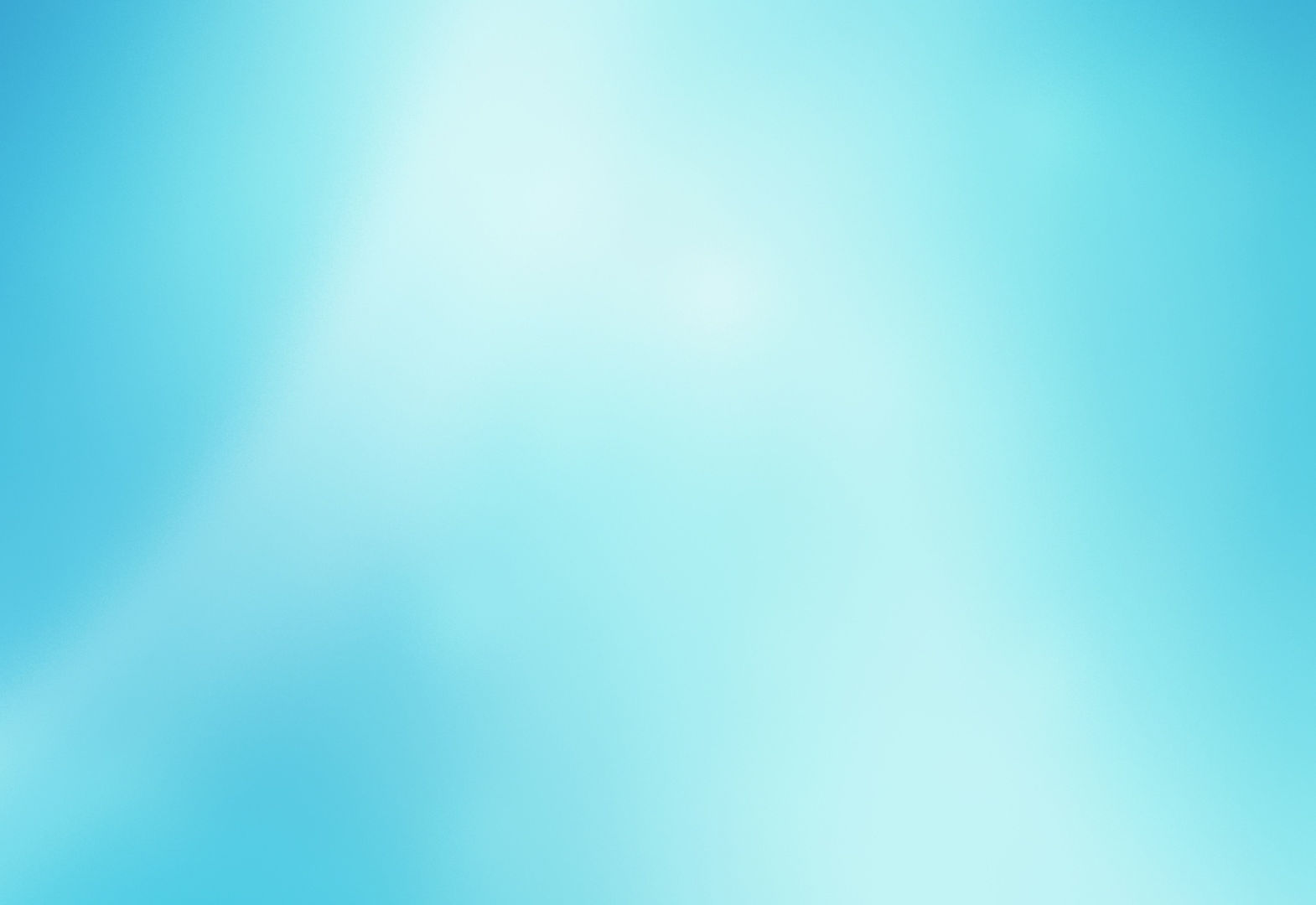 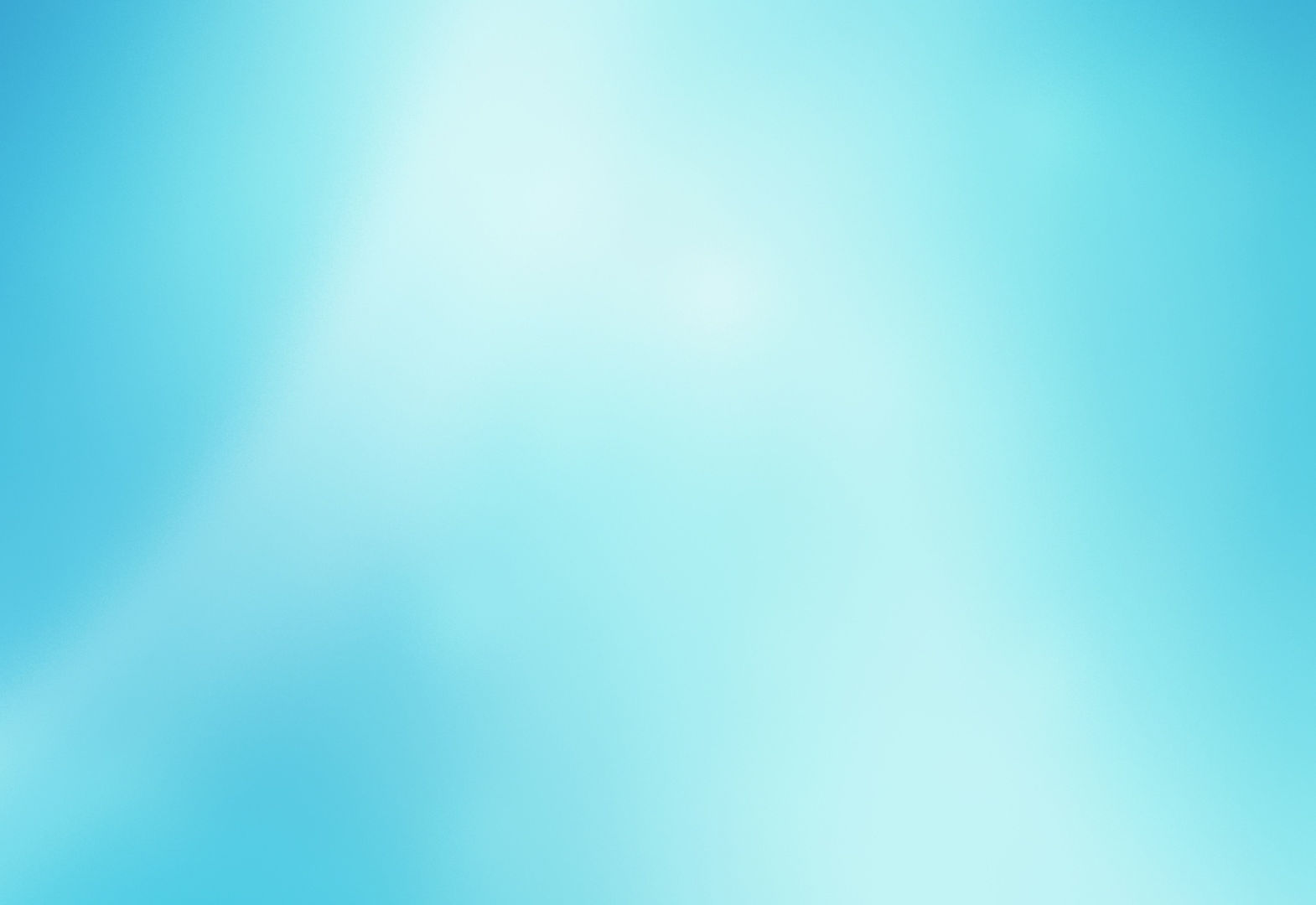 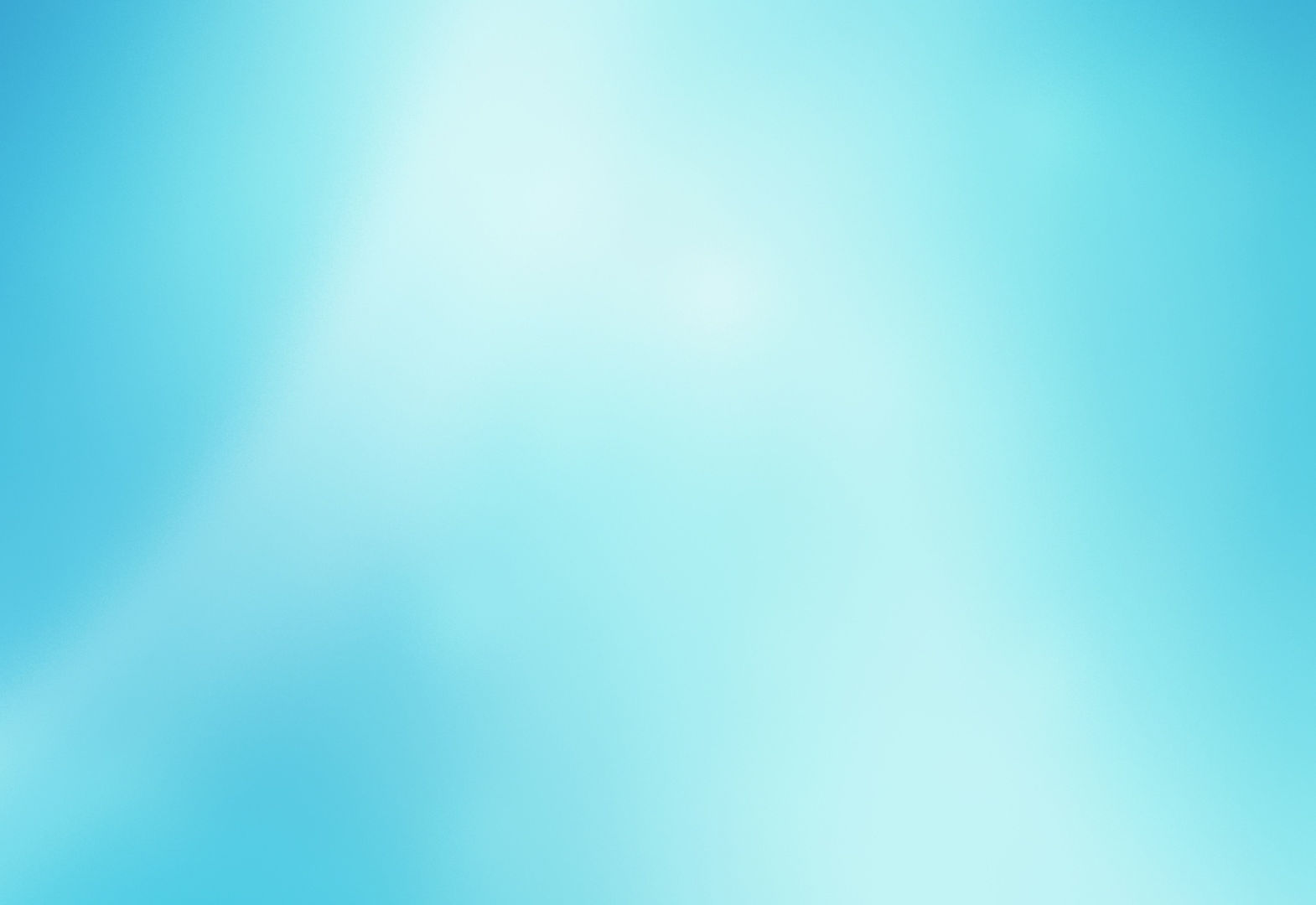 Контактная информацияРазработчиком презентации «Бюджет для граждан» является Финансовый отдел Администрации Махнёвского муниципального образования.
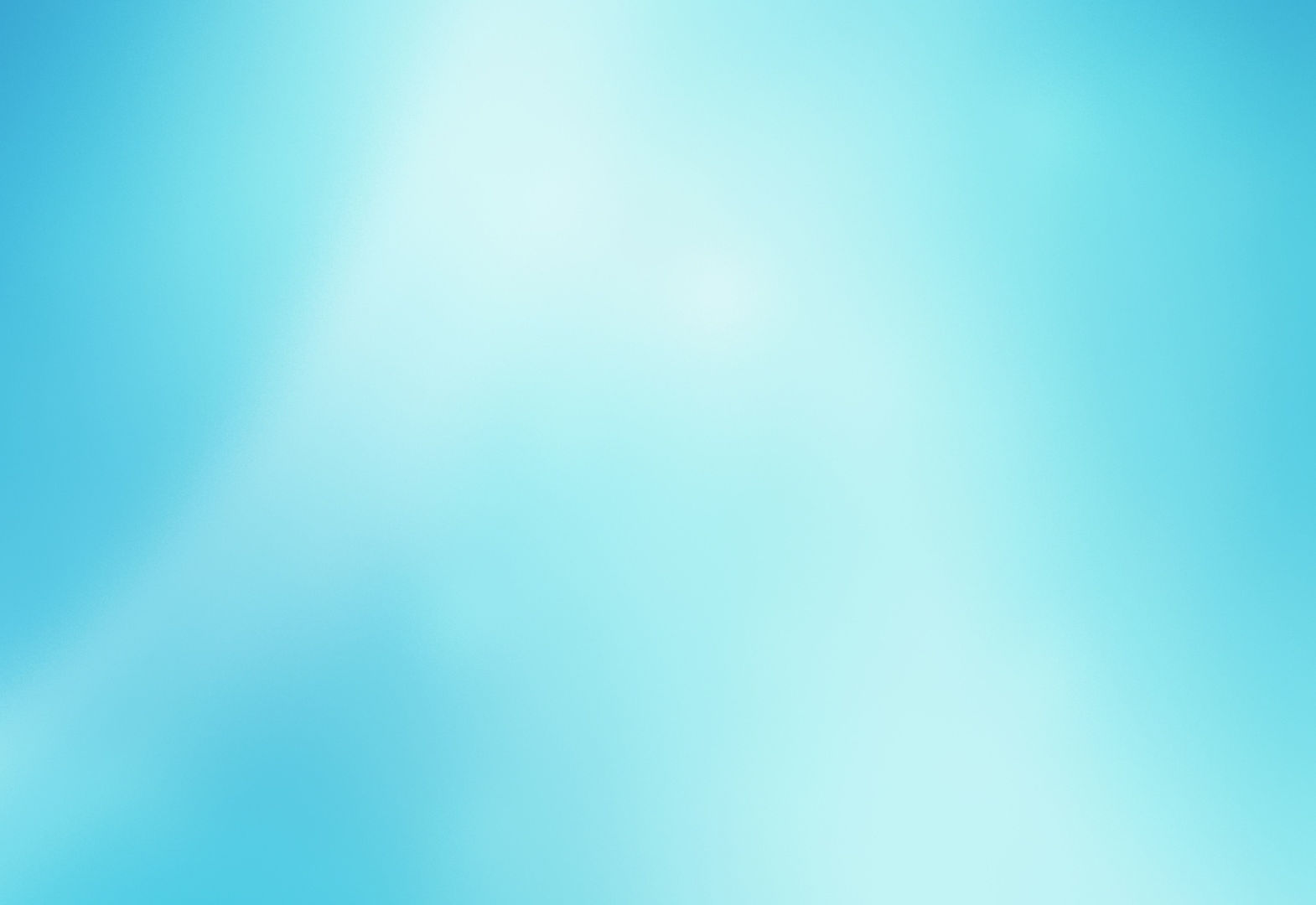 Спасибо за внимание!